14º CURSO AVANÇADO DE NEUROLOGIA E NEUROREABILITAÇÃO ANIMAL
Turma Uberlândia
Visite o nosso site:
www.fisiocarepet.com
01
INFORMAÇÕES
04
COORDENADORES
06
CRONOGRAMA
09
AULAS PRÁTICAS PRESENCIAIS
11
LOCALIZAÇÃO
14
PATROCINADORES
INFORMAÇÕES GERAIS
Modelo híbrido
12 Aulas teóricas on-line
4 horas de aula prática em Uberlândia
COORDENADOR
Prof. Esp. Ricardo S. Lopes
CEO da Fisio Care Pet
Autor do livro “Fisiatria em Pequenos Animais” 
Pós-graduado em Ortopedia Veterinária pela USP 
Presidente da ANFIVET (2019-22) 
Diretor Científico da ANFIVET (2022-25)
Coordenador da pós-graduação em fisioterapia veterinária da FAMESP
Curso do CCRP – University of Tennessee
PROFESSOR
Prof. Ms. Ricardo Guglielmi
Graduação em Medicina Veterinária UAM
Residência/Aprimoramento em Clínica Médica de Pequenos Animais no HOVET FMVZ/USP.
Formação em Neurologia Veterinária de Pequenos Animais.
Especialização em Neurologia de Pequenos Animais pela ANCLIVEPA.
Mestrado na área de Educação e Neuroanatomia de cães e gatos no Setor de Anatomia da FMVZ/USP.
Docente nas disciplinas/unidades curriculares de farmacologia, anatomia, fisiologia e clínica de pequenos animais no curso de Medicina Veterinária FMU.
PROFESSORA
Prof. Esp. Nívea Maria Veturiano
Pós-graduada em Acupuntura Veterinária pelo Instituto Bioethicus
Certificada Em Fisioterapia Veterinária pela Fisio Care Pet Academy
Pós-graduada em Fisioterapia Veterinária pela FAMESP
Pós-graduada em Neurologia e Neurocirurgia Veterinária - UFAPE Intercursos.
Coordenadora da pós-graduação em Fisioterapia e Acupuntura Veterinária da FAMESP.
CRONOGRAMAS
Cronograma do Curso
Exame neurológico e prática de localização de lesões neurológicas
Novidades da doença do disco intervertebral
Diagnósticos diferenciais da DDIV
Neuroplasticidade, Neuromodulação e memorização medular: a importância dos geradores de padrão central. Por que nem todo retorno de movimentação sem dor profunda é andar medular?
Exercícios terapêuticos em pacientes atáxicos ou paralisados
12 horas de aulas Online disponibilizadas até dia 25/09/24

4 horas de aulas práticas dia 29 de Setembro de 2024 das 09 ás 13h
Cronograma do Curso
Cronograma do Curso
Novidades do laser, magneto e eletro na regeneração neurológica e no estímulo da recuperação em pacientes paralisados
Lesões de neurônio motor inferior e sua reabilitação
12 horas de aulas Online disponibilizadas até dia 25/09/24

4 horas de aulas práticas dia 29 de Setembro de 2024 das 09 ás 13h
AULAS
PRÁTICAS
Aula prática presencial I
Data: 29 de Setembro de 2024
AULA PRÁTICA PRESENCIAL
4 Horas de aulas práticas: 

Aula prática de localização da lesão e técnicas de neuroreabilitação.

Práticas de aparelhos em lesões neurológicas.

Práticas de treino locomotor e exercícios terapêuticos em pacientes atáxicos, paréticos, paralisados e tetraplégicos.
Prof. Esp. Ricardo S. Lopes
LOCAL - AULAS PRÁTICAS
Fisio Care Pet - Unidade do Uberlândia

Rua Duque de Caxias - 1866
INSCREVA-SE 
agora mesmo e se torne um profssional renomado
fisiocarepet.com.br

Garanta sua participação melhor curso de formação em fisioterapia veterinária do Brasil.
DÚVIDAS?
Estamos aqui para te ajudar
Entre em contato conosco
Dados da Conta para Depósito: 
Banco Bradesco Ag 7748
C.C90926-2 Fisio Care Pet Cursos de Pós-graduação
Cnpj 50.621.509/0001-20 (pix)
E-mail
fisiocarepetacademy@gmail.com
Celular
11 97653-0774
Whats App
11 97653-0774
Instagram
@fisiocarepet.academy
Dúvidas? Estamos aqui para te ajudar
PATROCINADORES DIAMANTE
Dúvidas? Estamos aqui para te ajudar
PATROCINADORES DIAMANTE
Dúvidas? Estamos aqui para te ajudar
PATROCINADORES OURO
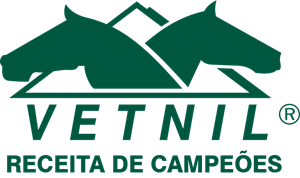 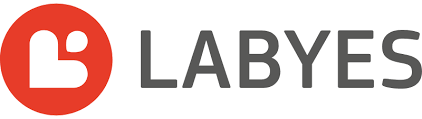